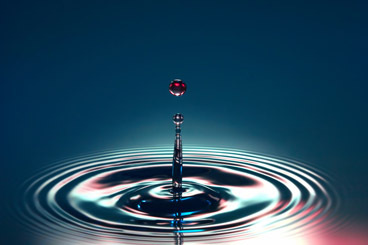 Properties 
Of 
Water
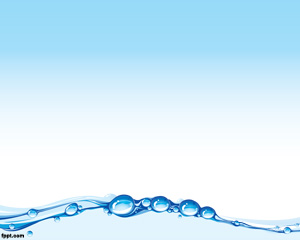 Polarity
Substances can either be POLAR or NONPOLAR

Water is Polar

That means electrons are not shared equally
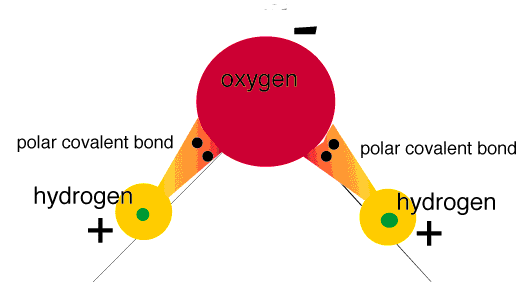 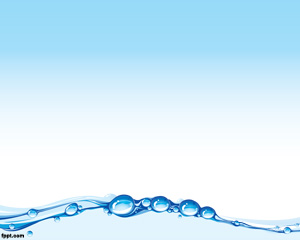 Universal Solvent
Because water is polar it can dissolve many things like sugar, salt, and even burned on macaroni in a pot

That is why it is called the universal solvent
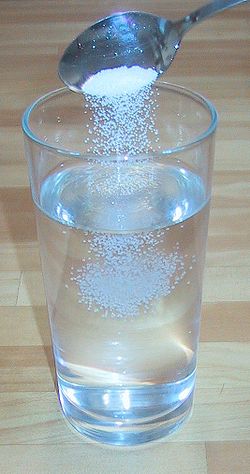 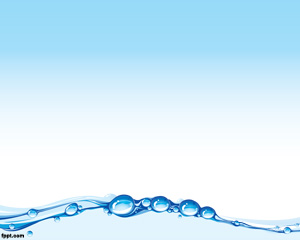 Cohesion vs Adhesion
This is the stickiness of water

Cohesion is water sticking with other water

Adhesion is water sticking to other things
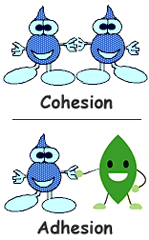 Adhesion
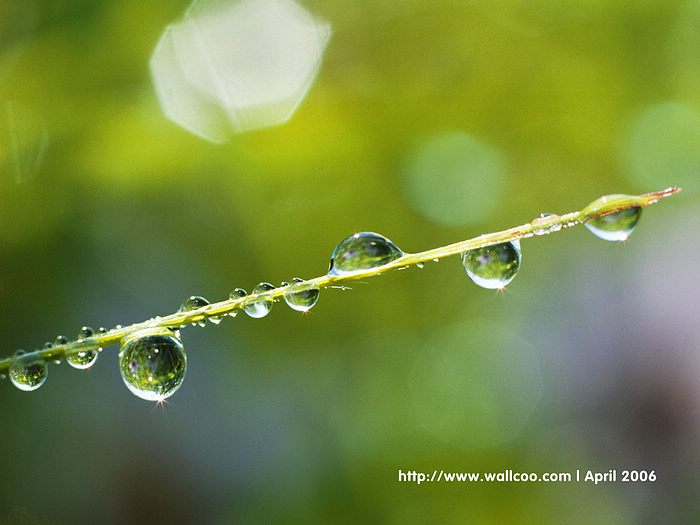 Cohesion
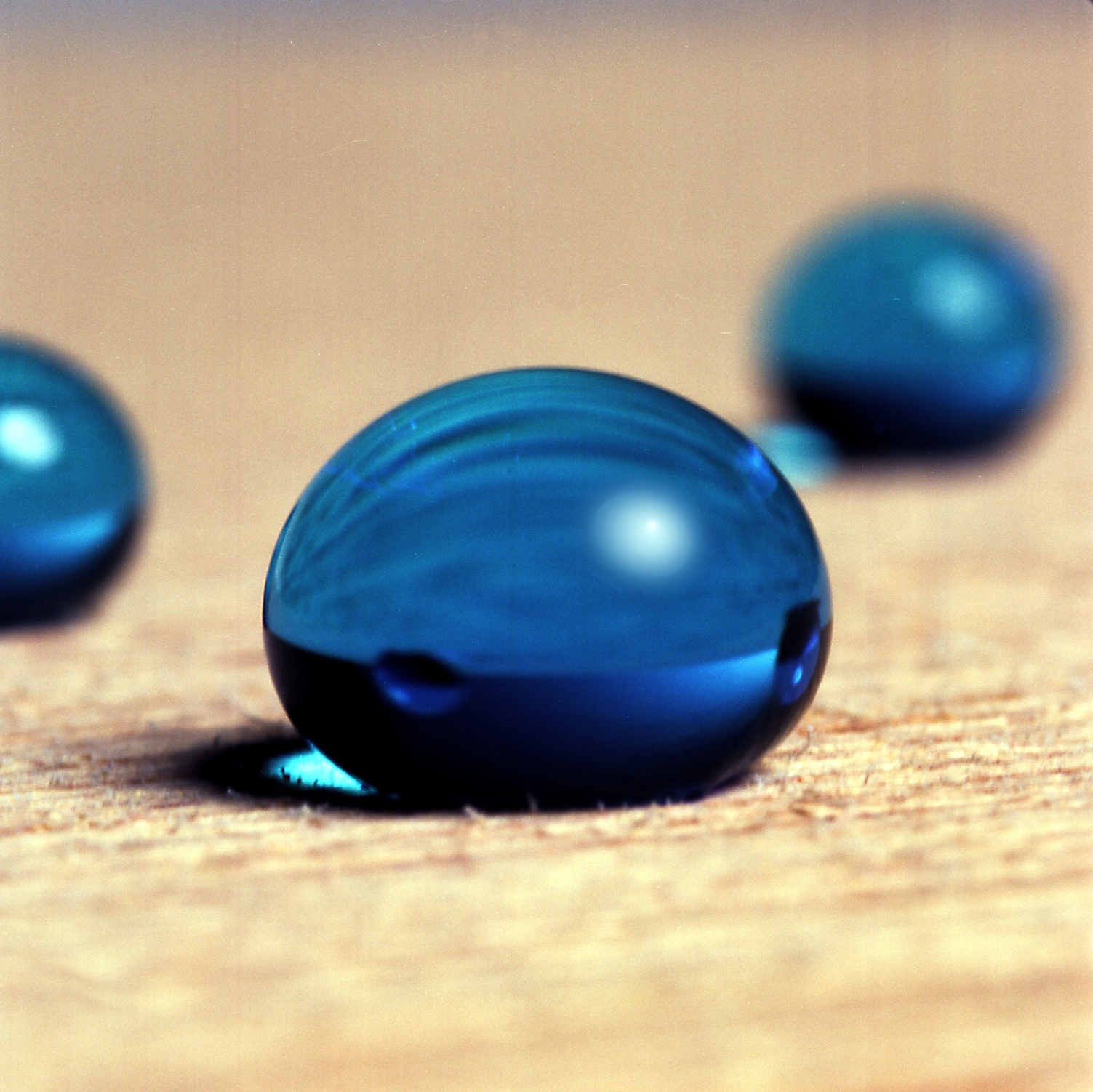 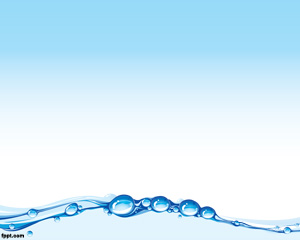 Capillary Action
Because of adhesion and cohesion, water has a unique property called capillary action

It is the movement of water through porous spaces
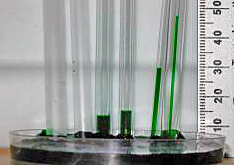 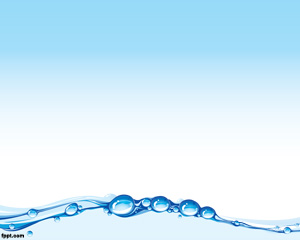 Surface Tension
Has to do with cohesion

Property of water that allows it to resist external force
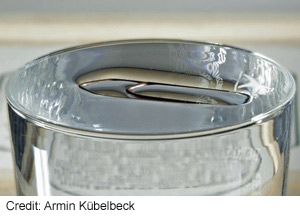 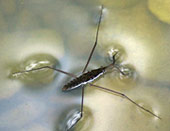